BIBLIJSKA DOKTRINA :        PROPOVEDANJE  EVANĐELJA
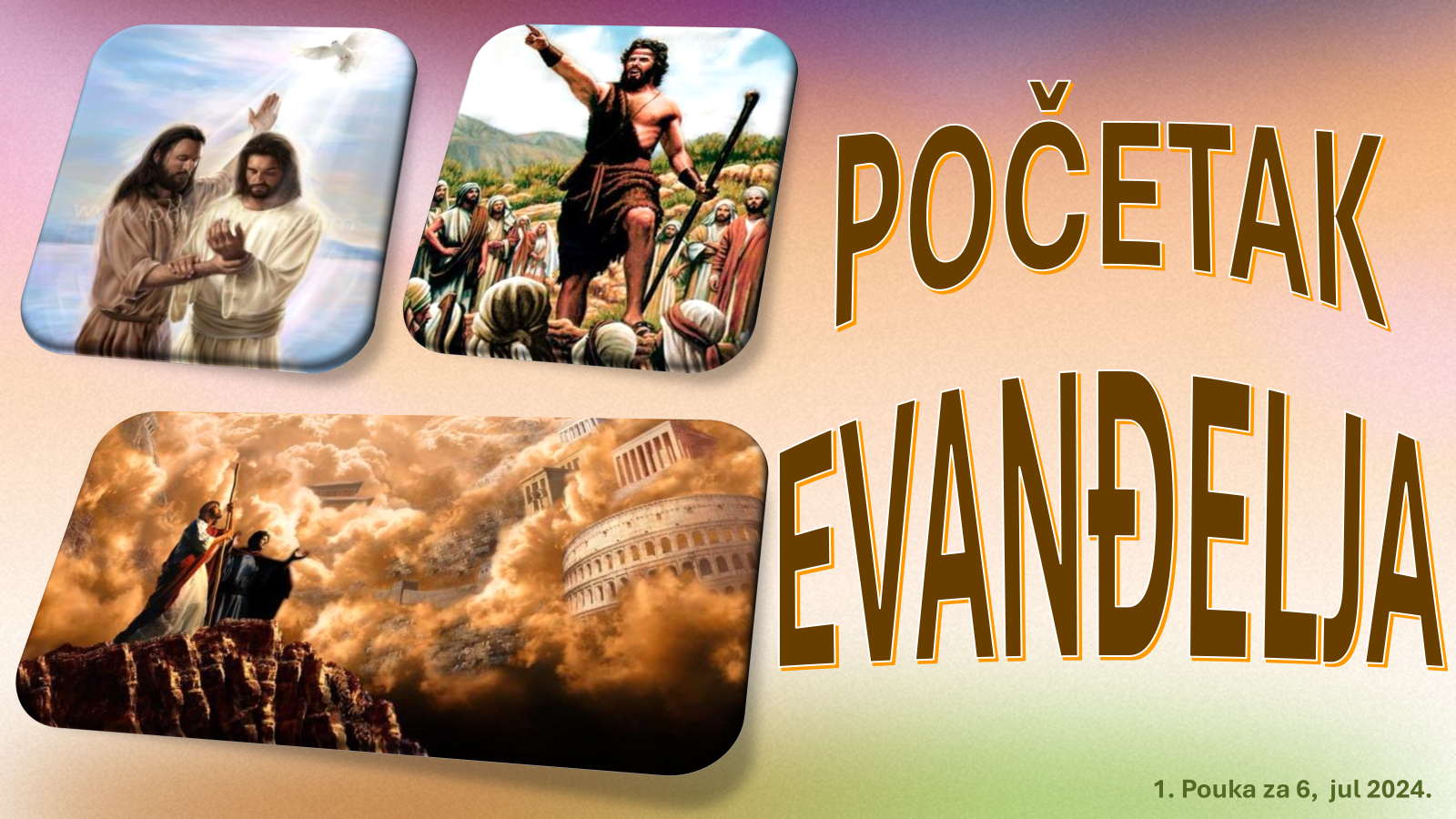 3. tromesečje 2024                          Prezentacija biblijske pouke                        6. jul 2024.
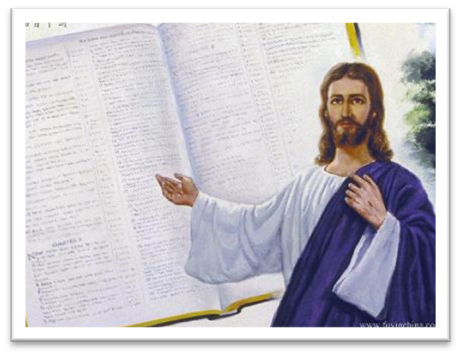 Upamtite stih
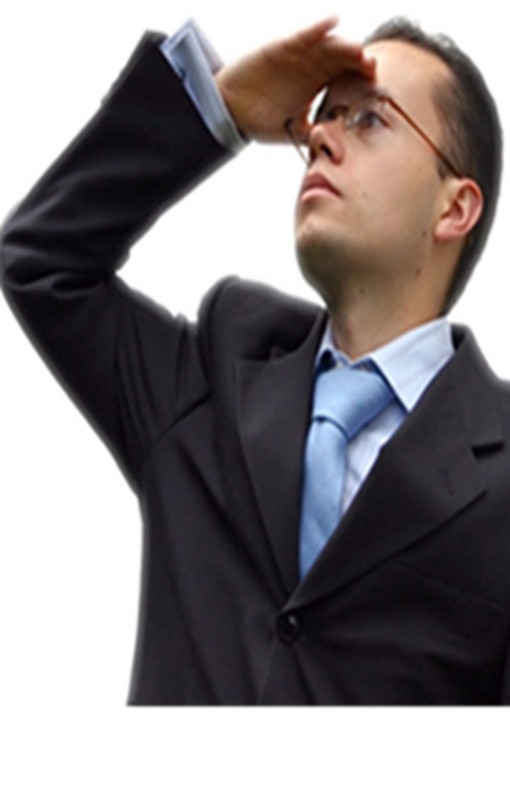 MARKO 1,14.15:
”A pošto predadoše Jovana dođe Isus u Galileju propovedajući evanđelje o carstvu Božjemu. I govoreći: iziđe vreme i približi se carstvo Božje: pokajte se i verujte evanđelje.“
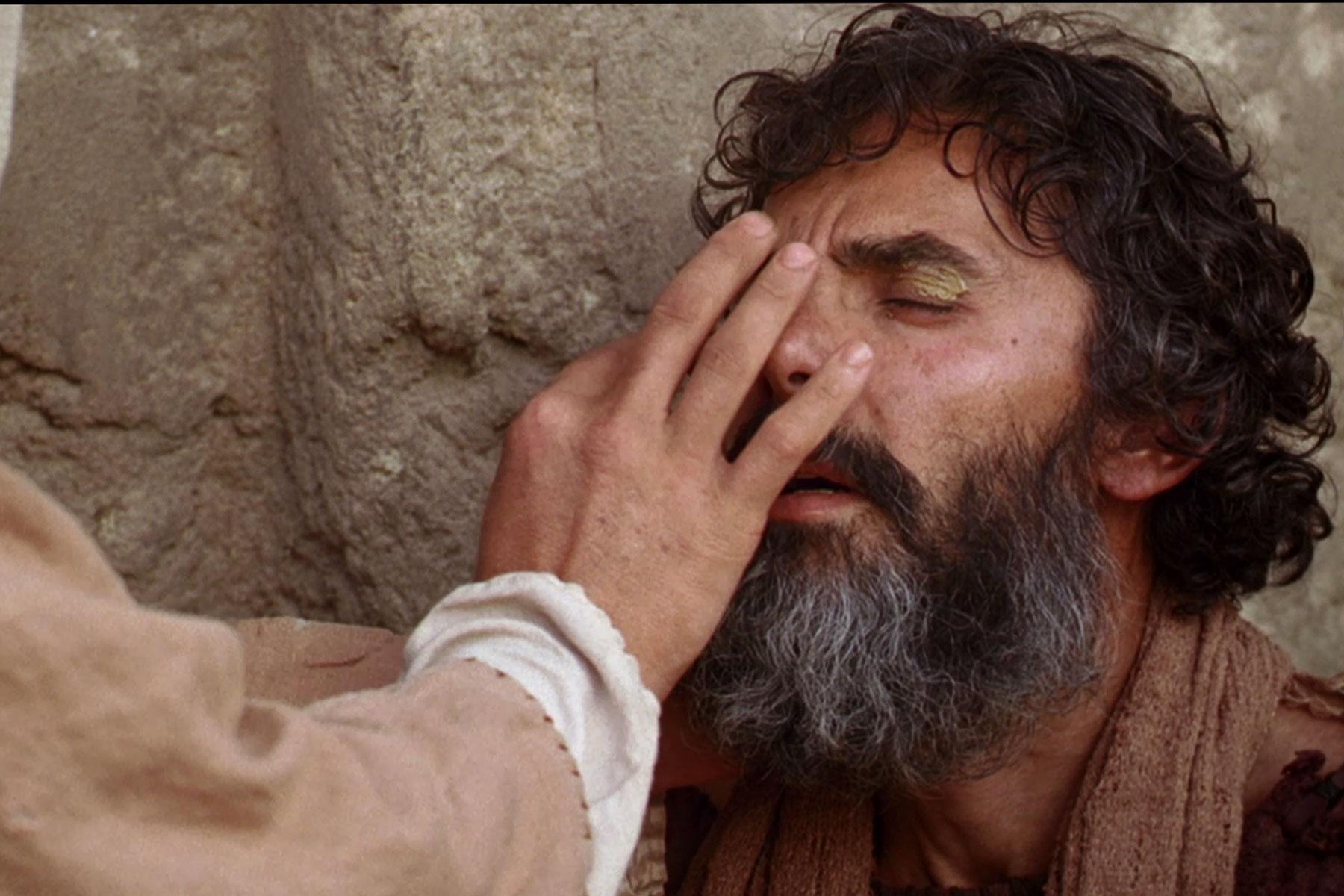 Izrazi Božje ljubavi
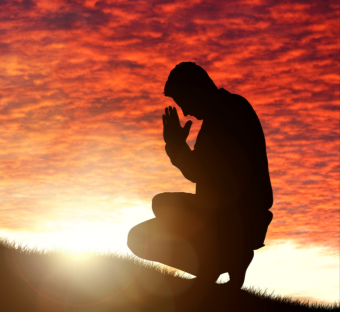 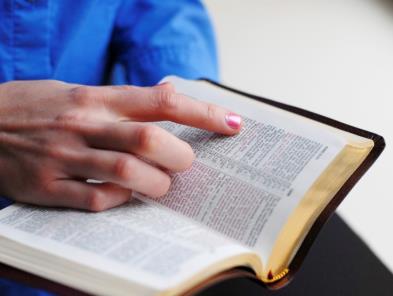 U prvom stihu svog evanelja Marko sažima temu ne samo uvodnog poglavlja, već             i čitavog izveštaja: “Evanđelje Isusa Hrista”. U veku u kojem su ljudi često bili            privučeni “evanđelju protivnom onom koje ste primili” (Gal. 1,9), Marko počinje
svoj izveštaj ovom uzvišenom uvodnom izjavom da bi naglasio suštinu kršćanske         vjere: Radosnu vest o Isusu Hristu. Isus je otkrio Evanđelje ne samo onima koji su bili           obnovljeni Njegovim isceljujućim dodirom, već i verskoj zajednici koja je trebala        poverovati u to Evanđelje. S Markovog gledišta, Isus je Evanđelje.
“Nakon što je Jovan bačen u tamnicu, Isus ode u Galileju. Propovedao je Božje evanđelje i govorio: ’Došao je čas! Približilo se Božje arstvo. Pokajte se i poverujte u evanđelje.’ ” (Marko 1,14.15 SSP)
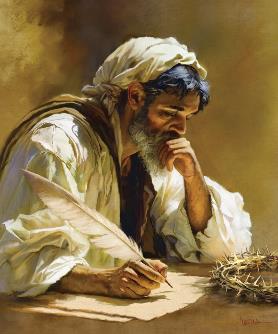 Evanđelje po Marku je najkraće od četiri Evanđelja koja prepričavaju Isusov život.
To je brza, agilna, dinamična, sažeta priča. Scene nam blješte pred očima. Ne možete propustiti nikakve detalje, jer su uključeni samo istinski važni.
Ukratko, Markovo Evanđelje je za 21. vek, gde se sve dešava brzo i brže, gde je vreme novac. Iskoristimo to vreme da naučimo najvredniju stvar: „Evanđelje po Isusu Hristu, Sinu Božjem" (Marko 1,1).
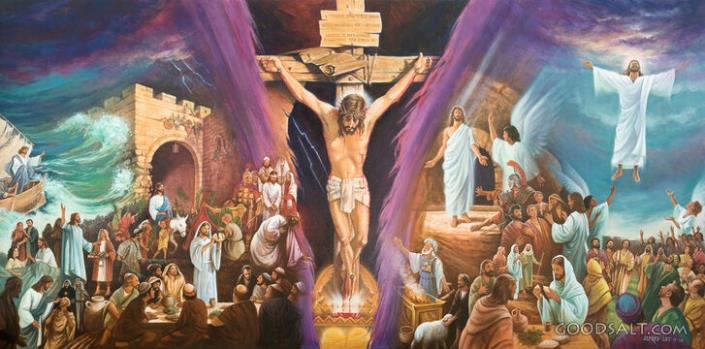 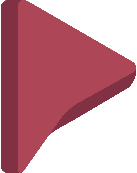 Autor Evanđelja:
Neuspešni misionar.
Koristan za službu.
Početak Evanđeljal:
Priprema. Marko 1,1-8.
Krštenje. Marko 1,9-13.
Poruka. Marko 1,14.15.
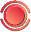 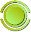 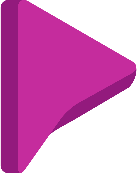 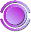 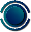 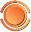 AUTOR EVANĐELJA
NEUSPEŠNI MISIONAR
“A Varnava i Savle predavši pomoć vratiše se iz Jerusalima u Antiohiju, uzevši sa sobom i Jovana  koji se zvaše Marko.” (Dela 12,25)
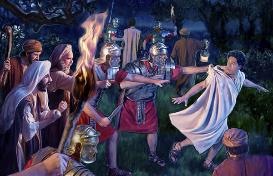 Kao i ostali evanđelisti, Marko se ne pominje po imenu. Bio je dečak kada su se desili događaji koje povezuje, o kojima je verovatno više saznao kroz svoj intimni odnos sa apostolom Petrom (1. Pet. 5,13).
Majka Jovana Marka bila je vlasnica zgrade u Jerusalimu gde se crkva okupila da se pomole povodom Piterovog odvođenja u zatvor (Dela 12,12).
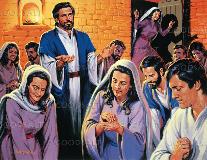 Ubrzo nakon toga, Varnava i Savle (koji su otišli u Jerusalim da odonesu prikupljenu pomoć) odveli su Jovana Marka u Antiohiju (Dela 12,25).
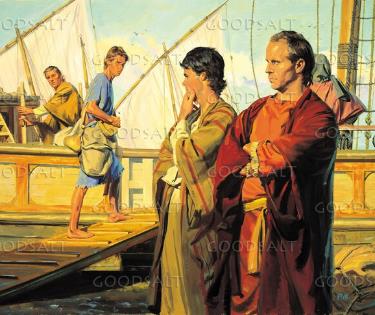 U Antiohiji, kada je Sveti Duh pozvao Varnavu i Savla da budu misionari među neznabošcima, poveli su Jovana Marka sa sobom kao saradnika (Dela 13,2-5).
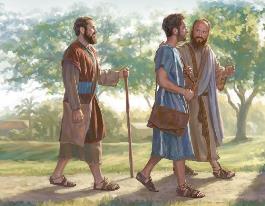 Međutim, misionarski život se pokazao kao veoma težak za mladog Marka, koji je odlučio da se vrati u Jerusalim (Dela 13,13).
KORISTAN ZA SLUŽBU
“Marka uzmi i dovedi ga sa sobom, jer mi je dobar za službu.” (2. Timotiju 4,11)
Kada je Poavle predložio da krenu na drugo misionarsko putovanje, odbio je da prihvati Marka kao saradnika (Dela 15,36-38). Pavlu su bili potrebni jaki poma- gači, koji će bili podrška, a ne teret. Markov strah se nije uklapao u ovaj profil.
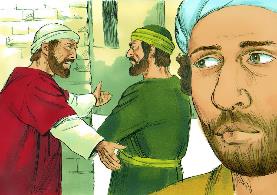 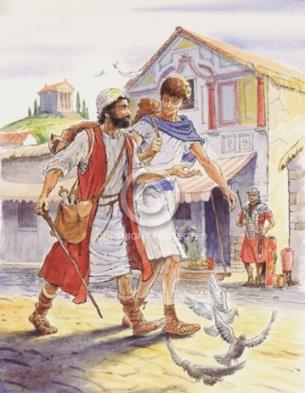 Međutim, Varnava je bio siguran da njegov nećak Marko, ima dovoljno potencijala da bude dobar misionar. Tako je poveo Marka sa sobom na Kipar, dok su Pvle i Sila krenuli u Aziju (Dela 15,39-41).
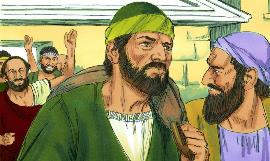 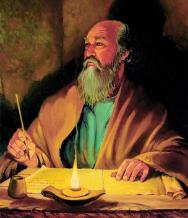 Ne znamo šta se posle desilo, ali znamo da je Varnava bio u pravu. Kroz tri preporuke koje mu upućuje u pismima, Pavle je zaključio da bi mu Marko bio "koristan za službu“, dobar saradnik (Kol. 4,10; 2. Tim. 4,11).
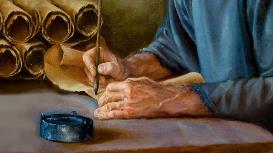 Zahvaljujući ovoj drugoj prilici, danas možemo uživati u uzbudljivoj priči Markovog Evanđelje.
POČETAK EVANĐELJA
PRIPREMA
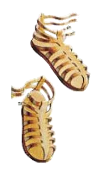 “I propovedaše govoreći: Ide za mnom jači od mene, pred kim ja nisam dostojan sagnuti se i odrešiti remena na obući njegovoj.” (Marko 1,7)
Marko počinje tako što nas upoznaje sa Bogom koji priprema putovanje svog Sina (Marko 1,1.2; Mal. 3,1). Putovanje koje počinje u nebeskim dvorovima, a koje će odvesti Isusa Hrista na krst, da ga ponovo primi u Nebesa (Marko 16,19).
U okviru ove pripreme, Bog bira Jovana Krstitelja, "glas onoga što viče u pustinjii" (Marko 1,3; Is. 40,3).
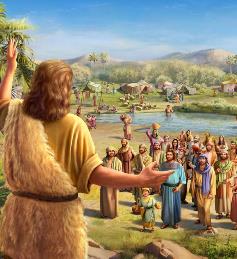 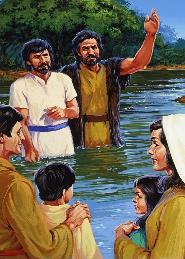 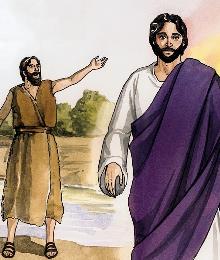 Pre nego što je Isus započeo svoju službu i dao svoj život za nas, Jovan je pripremio srca ljudi usmeravajući ih na pokajanje i pozivajući ih da se krste (Marko 1,4-6).
Pripremio ih je da prime Sina Božijeg: moćnijeg i vred- nijeg od samog Jovana; i da će ih On krštavati moćnijim krštenjem, Duhom Svetim krštenjem (Marko 1,7.8).
KRŠTENJE
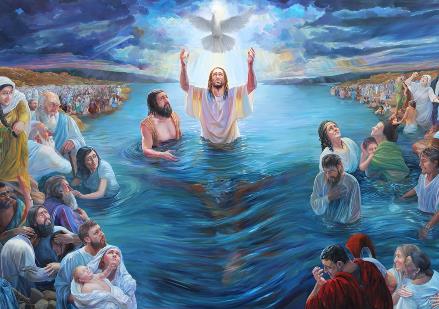 “I u to vreme dođe Isus iz Nazareta Galilejskoga, i krsti ga Jovan u Jordanu.” (Marko 1,9)
Isus svoje putovanje započinje na spektakularan način: Bog ga predstavlja kao svog Sina, a Sveti Duh ispoljava svoje prisustvo u telesnoj formi goluba (Marko 1,10.11). Od samog početka, Isus je predstavljen kao božanska osoba, Sin Božji. Ali on je takođe predstavljen i kao ljudsko biće:
Ovako nam je Isus predstavljen: potpuno božanstven i potpuno čovek. On je i Spasitelj i Brat, Gospod i naš Primer. To je potpuno otkrivenje Božje ljubavi prema čovečanstvu.
“Slava koja je počivala na Hristu je zavet ljubavi Božje za nas. Govori nam o moći molitve – kako ljudski glas može doći do Božjeg uha i naši zahtevi pronalaze prihvatljivost na nebeskim dvorovima.... Svetlost koja je pala sa otvorenih portala na glavu našeg Spasitelja pašće na nas dok se molimo za pomoć da se odupremo iskušenju. Glas koji je govorio Isusu govori svakoj verujučoj duši: ’Ovo je moje voljeno dete, sa kojim sam veoma zadovoljan.’ "
Elen G. Vajt, Na nebeskim mestima - Bog me je izabrao, 20. januar
PORUKA
70 nedelja = 490 godina
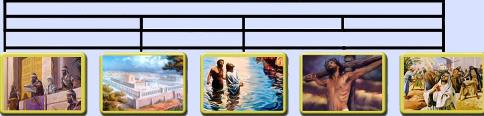 1/2 nedelje
62 nedelje
1/2 nedelje
7 nedelja
7 godina
434 godine
49 godina
“I govoreći:’Iziđe vreme i približi se carstvo Božje, pokajte se i verujte evanđelje.’ “  (Marko 1,14)
Ovde se ukazuje na proročan- stvo od 70 sedmica (Dan. 9,24).
Od uredbe Artakserksa, godine 457. pre Hrista, do pomazanja Mesije, prošlo je 69 sedmica (st. 25).
To se ispunilo sa Isusovim kr- štenjem, 27.  posle Hrista. U prvoj polovini zadnje sedmi- ce, 31. Isus je umro (st. 27).
Poziv da se aktivno učestvuje u zavetu, prihvatanjem oproštenja kroz veru u Isusa Hrista.
Bilo je to bećanje da je zavet spasenja počeo da se ispunjava.
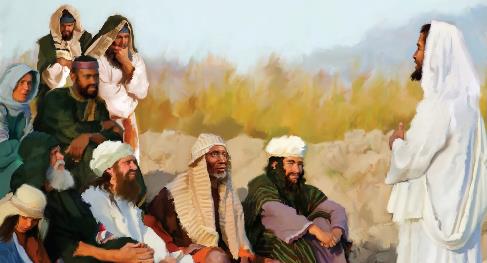 Naša trenutna poruka takođe uključuje ova tri aspekta: vreme se ispunilo; Isus dolazi;  moramo da se pokajemo i verujemo da možemo da idemo sa Njim.
“Suština Hristovog propovedanja bila je: "Vreme se ispunilo, blizu je carstvo Božje, pokajte se, i verujte evanđelju." Tako je poruka evanđelja, koju je izneo sam Spasitelj, bila zasno- vana na proročanstvima. "Vreme" za koje je On objavio da se ispunilo, bio je  je period sa kojim je anđeo Gavrilo upoznao Daniela...
Kao što je poruka o Prvom Hristovom dolasku najavila carstvo Njegove milosti, tako će i poruka Njegovog drugog dolaska najaviti carsstvo Njegove slave. A druga poruka, kao i prva, zasnovana je na proročanstvima."
Elen G. Vajt,  Čežnja vekova, str. 233, 234 original.
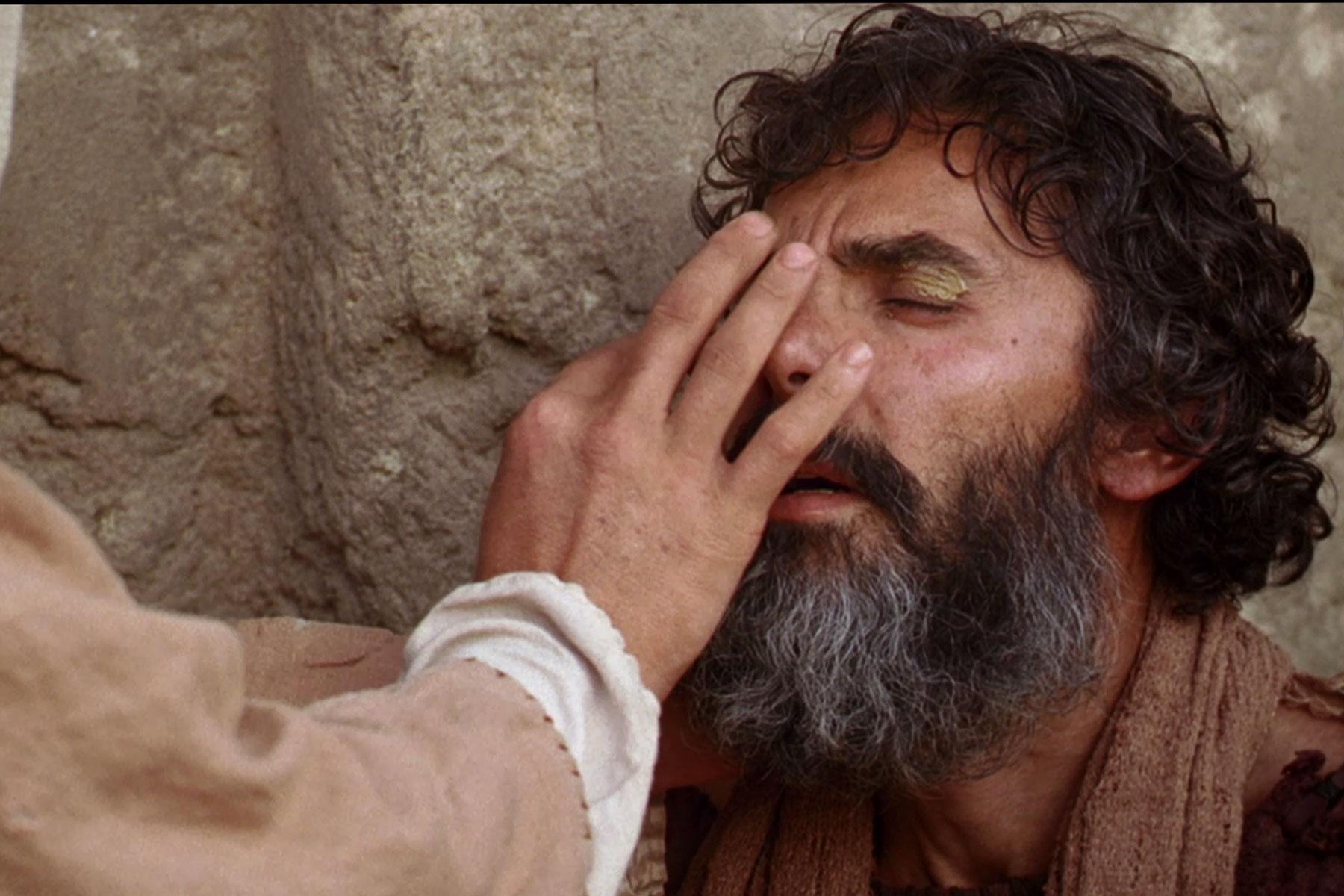 ZAKLJUČAK
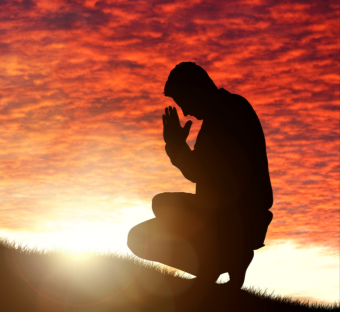 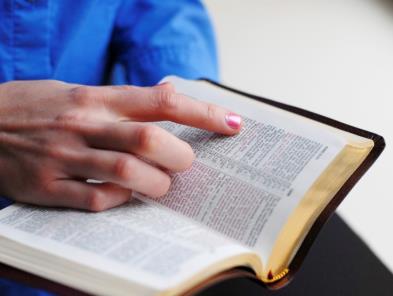 U pouci za ovu sedmicu razmotrili smo dva izraza koji se pojavljuju u                               Marku 1,1: ”Evanelje Isusa Hrista”, i zatm samo ime “Isus Hrist”.
1. “Evanelje Isusa Hrista”. Prema Marku, Evanđelje je Božja radosna
vest utemeljena na Svetom pismu, objavljena od strane Hrista u zbornicama                        i otkrivena u Njegovoj zemaljskoj službi. Kao takva, Božja Radosna vest je i              Isusova Radosna vest.
2. “Isus Hrist”. Marko prikazuje Isusa u mnogim aspektima Njegove
službe. Isus je Božji Sin i Svetac. Na Njega se upućuje kao na velikog
Učitelja i Govornika, kao i saosećajnog Iscelitelja u Galileji i šire.
PRIMENA
?
Kako mi znanje iz pouke: ”Početak evanđelja“, može  pomoći danas?
Razumevši da mi Isus želi pomoći, da se podsetim naloga: ”Utolite i znajte da sam ja Bog” (Ps.46,10), da shvatim da je Biblija još uvek Božji najveći dar koji otkriva Njegov plan otkupljenja,
Da li želim da usred društvenih i kulturoloških uticaja prihvatim Sveto pismo kao autoritativno, nepogrešivo otkrivenje Božje volje? 
Da li želim da ostanem veran čitavom Pismu a to znači da držim i zapovesti Božje i imam svedočanstvo Isusa Hrista?
PRENOŠENJE ISTINE
Koje  promene  treba  da ostvarimo u svom životu?
?
Koje biblijsko načelo iz ove pouke možemo  da primenimo danas?
PLAN
?
Kako pouku: ”Početak Evanđelja”, možemo  da koristimo iduće sedmice?
Razgovarajte u razredu ili grupi:
1. Pročitaj Dela. 12,12.  Kako je Marko predstavljen u Delima apostolskim?
2. Pročitaj  Dela 13,1-5.13. Kako se Jovan Marko povezao sa Savlom i Varnavom i kakav je bio ishod te saradnje?
3. Pročitaj  Dela 15,36-39..Zašto je Pavle odbio Jovana Marka, a zašto mu je Varnava pružio drugu priliku? 
5. Pročitaj Kol. 4,10; 2. Tim. 4,11; Fil. 24; 1. Pet. 5,13. Koji se detalji o Markovom povratku u službu navode u tim stihovima?
6. Pročitaj Marko1,1-8. Ko su osobe koje se spominju u tim stihovima, i šta one govore i rade? 
7. Pročitaj 2. Moj. 23,20; Is. 40,3; Mal.3,1. Šta je zajedničko ovim stihovima?
8. Pročitaj Marko 1,9-13. Ko je prisutan Isusovom krštenju i šta se tu dešava?
9. Pročitaj Marko 1,14.15. Koja je tri dela evanđeoske poruke Isus objavljivao?
10. Usporedi Marko  1,14.15 i 14,6.7. Kako ti rezumevanje tih poruka pomaže da bolje sagledaš svoju misiju za današnje vreme?


  



 
                                                                                                                                                                                               

 
  

 
 
 

 







 


  

 
 

                                                     
 

            


 
  

,
NAČELO
PRIMENA
PROBLEM
ODLUKA
Nemam vre- mena da se bavim sa tolikim zverima i drugim mnogim simbolima.
Sa početkom nove sedmice želim se sa punom ozbiljno-šću posvetiti dubokom  istraživanju proročke reči Evanđelja po Marku, i učinim svaki napor da Evanđeljem dosegnem  one koji danas još ne poznaju Hrista.
Želim da vidim Isusa licem k licu u Njegovom skorom dolasku!
1. Želim da budem marljiv istraživač istine, sposoban da shvatim njeno uče- nje za naše vreme.  
2. Želim da svoja iskustva prenosim drugima.
PRENOŠENJE ISTINE
Koje  promene  treba  da izvršimo u našem životu?
?
ODLUČITE!
Starting this week,,  I will depend upon Christ’s righteousness  not on my own righteousness
Starting this week, I will  submit my plans to God daily